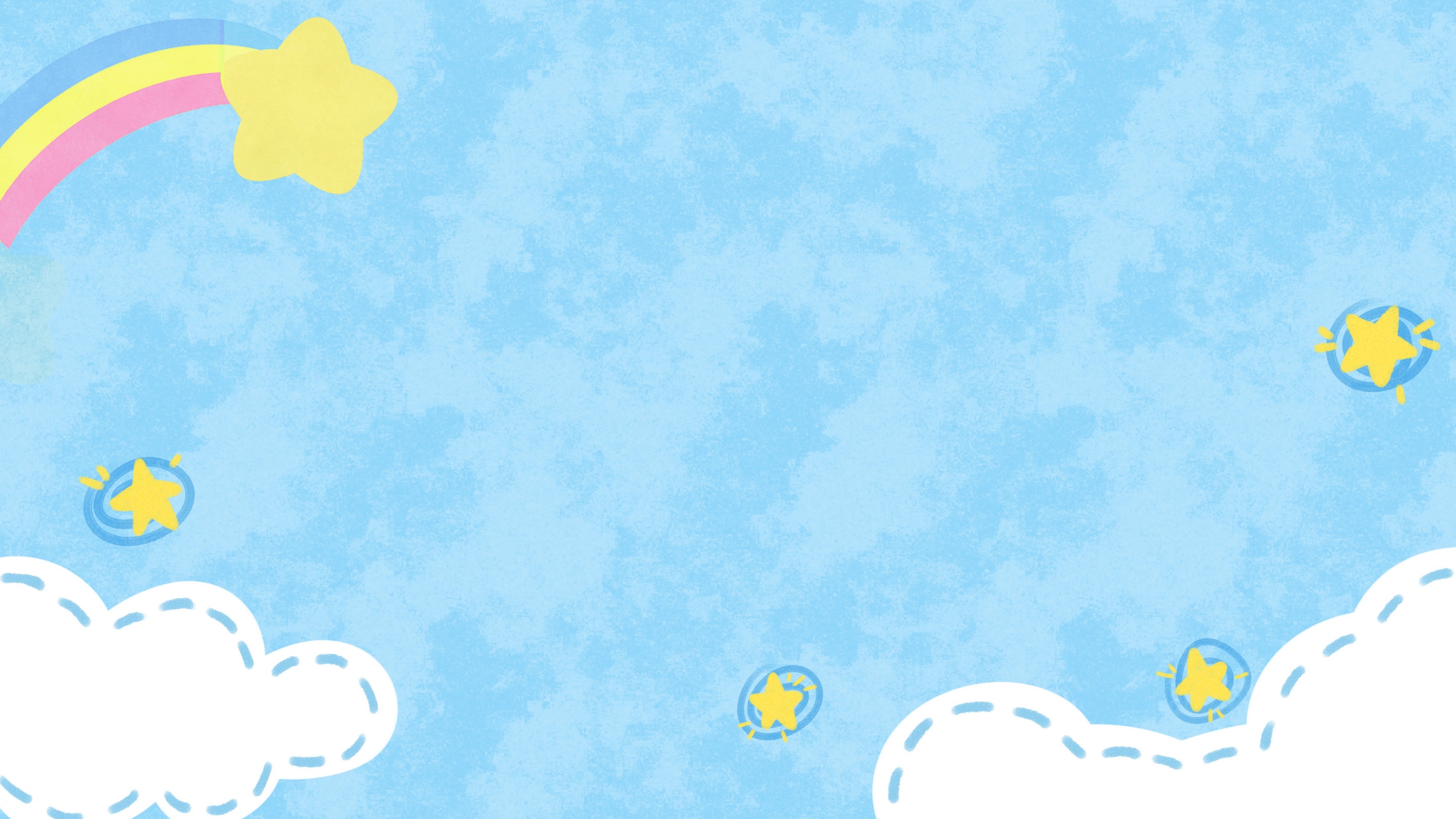 Thứ Sáu ngày 10 tháng 12 năm 2021
Tiếng Việt 2
Chủ điểm : Ngôi nhà thứ hai
Bài 2- Tiết 6
Đọc một bài thơ
 về trường học
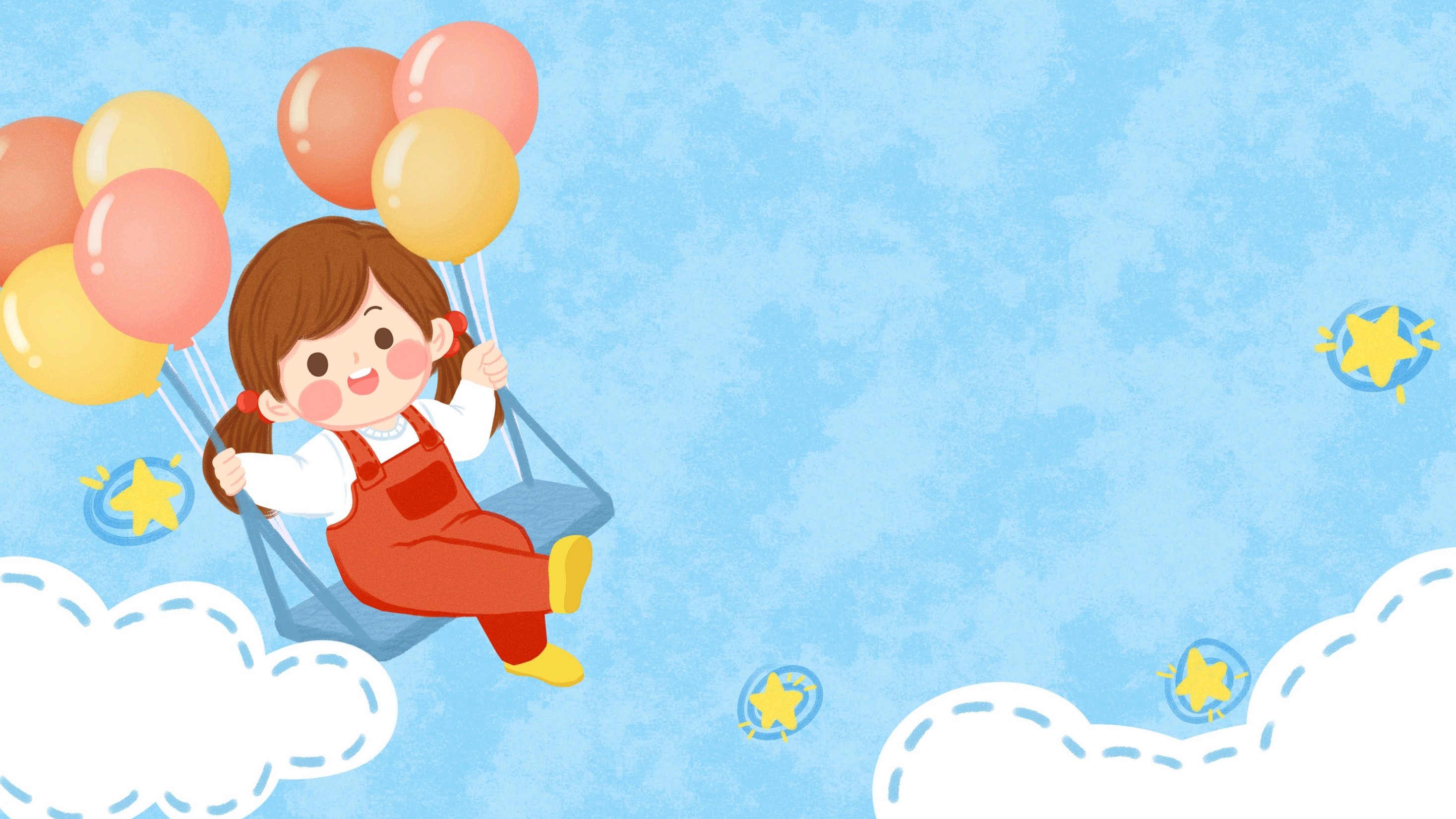 01
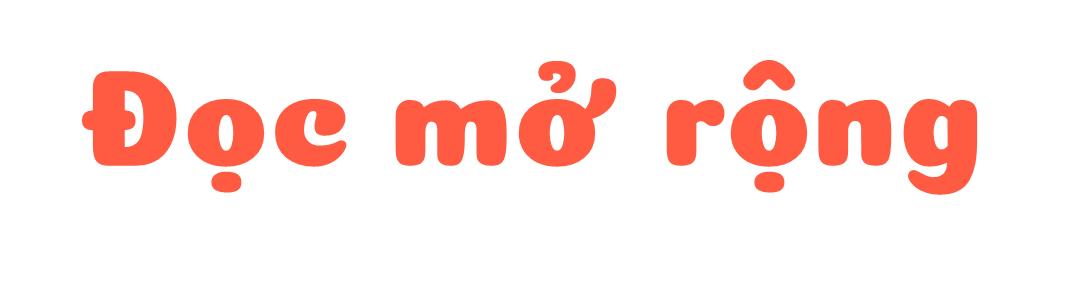 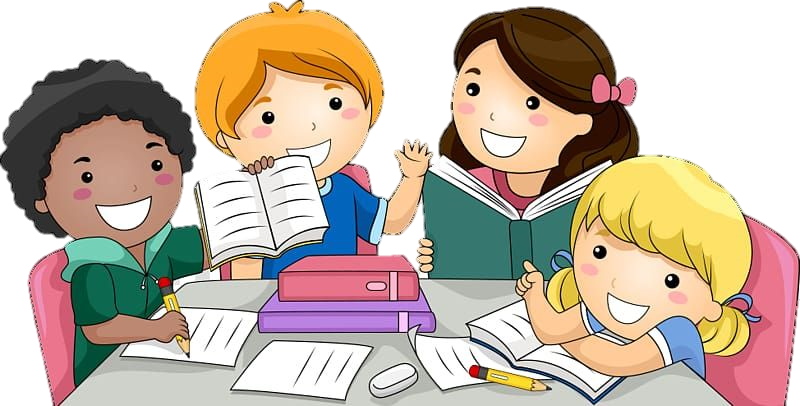 Chia sẻ một bài thơ đã đọc về trường học
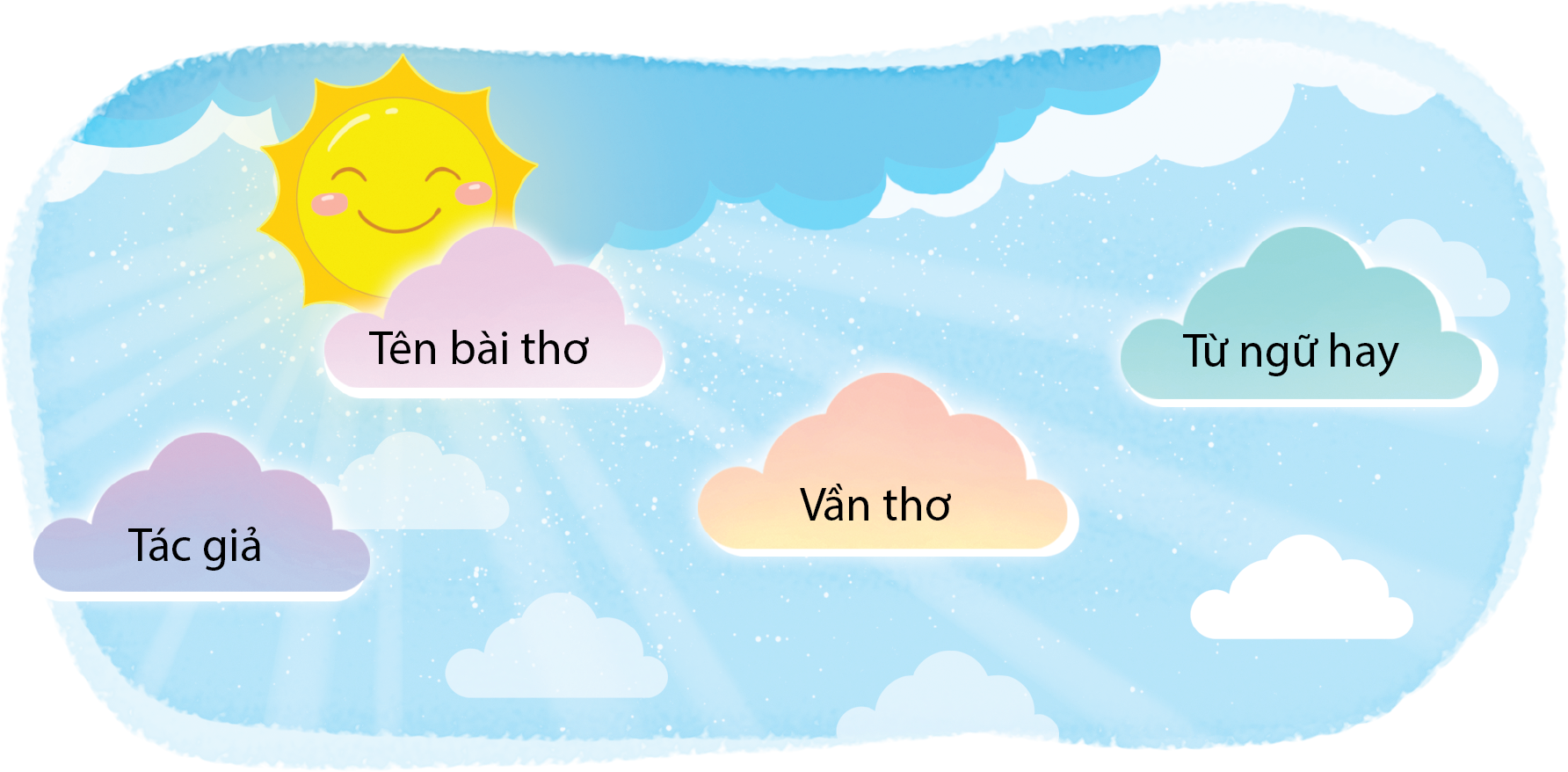 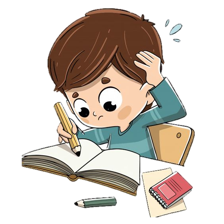 Viết vào Phiếu đọc sách những điều em đã chia sẻ
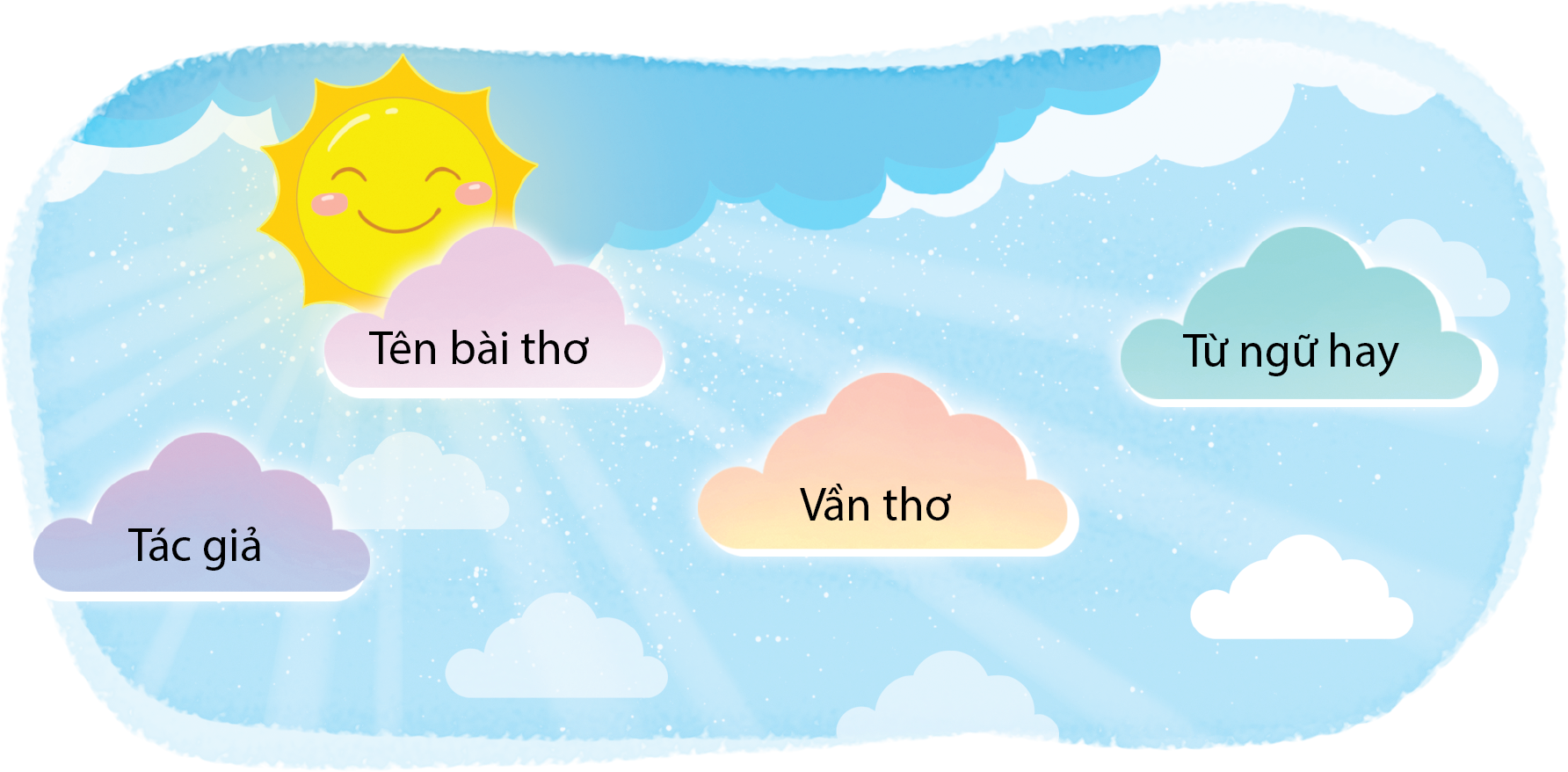 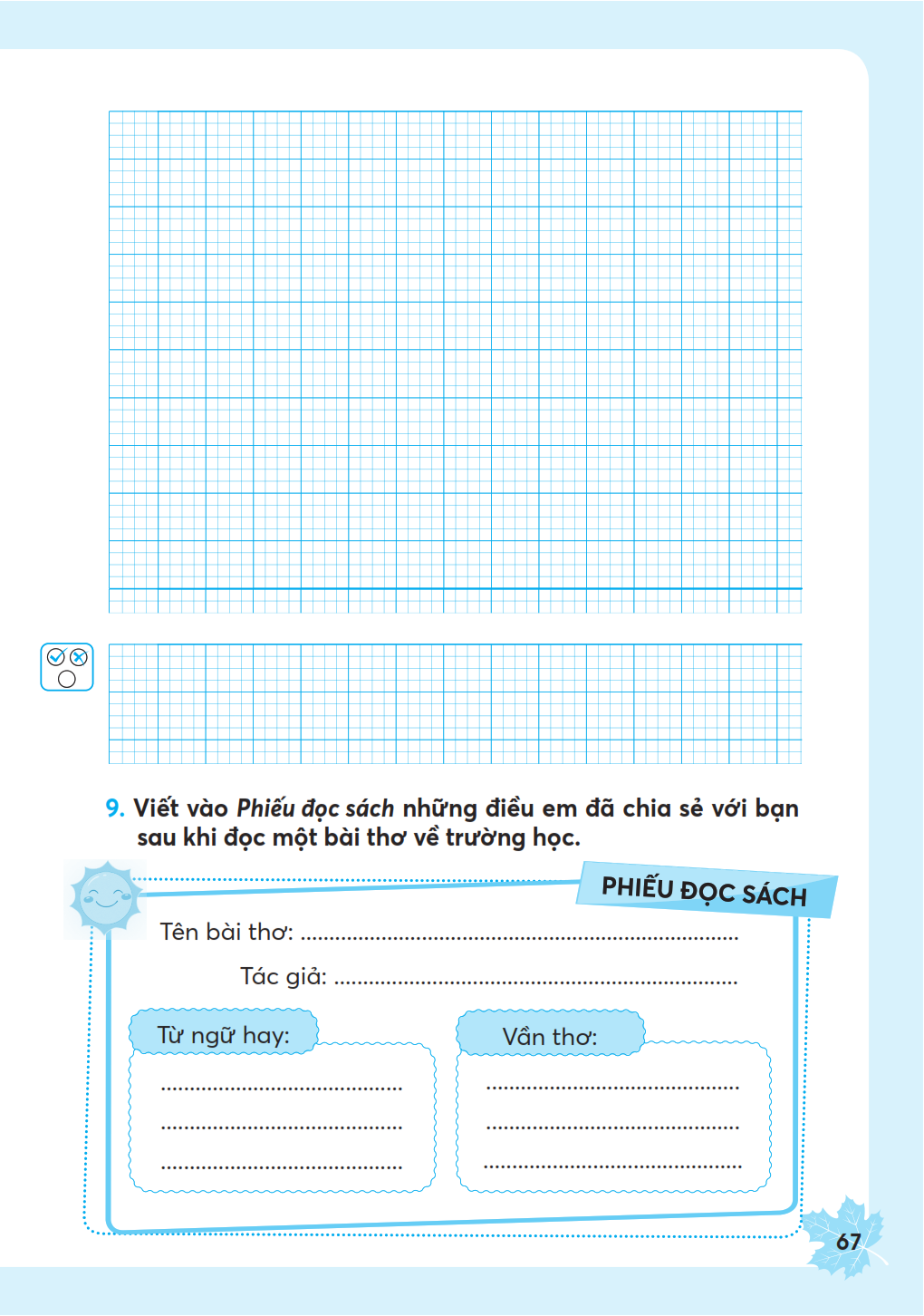 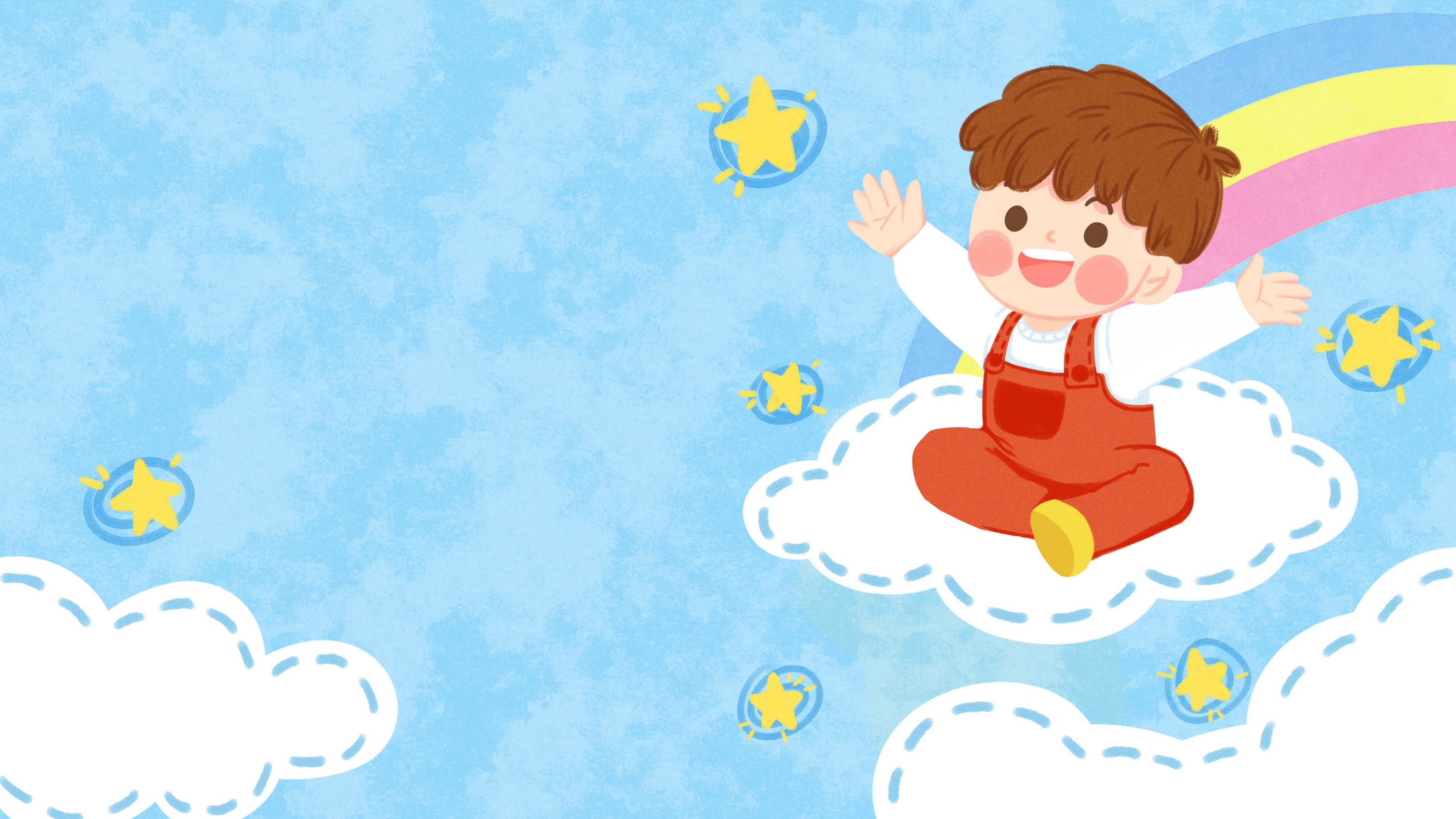 02
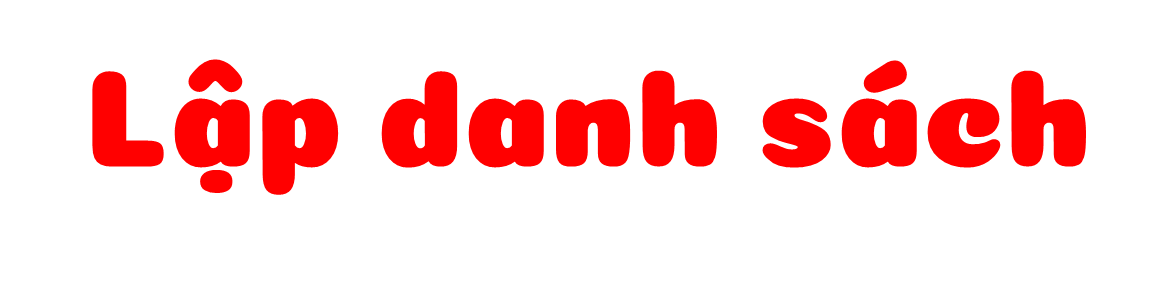 2. Lập danh sách nhóm hoặc tổ em.
Nguyễn........
1
Nữ
20/10/2014
Nguyễn........
2
Nữ
..........
Nguyễn........
3
Nữ
.............
Nguyễn........
4
Nữ
..............
Nguyễn........
5
Nữ
.............
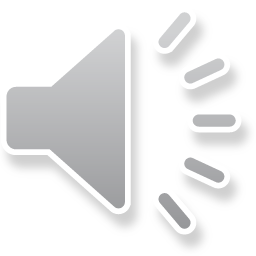 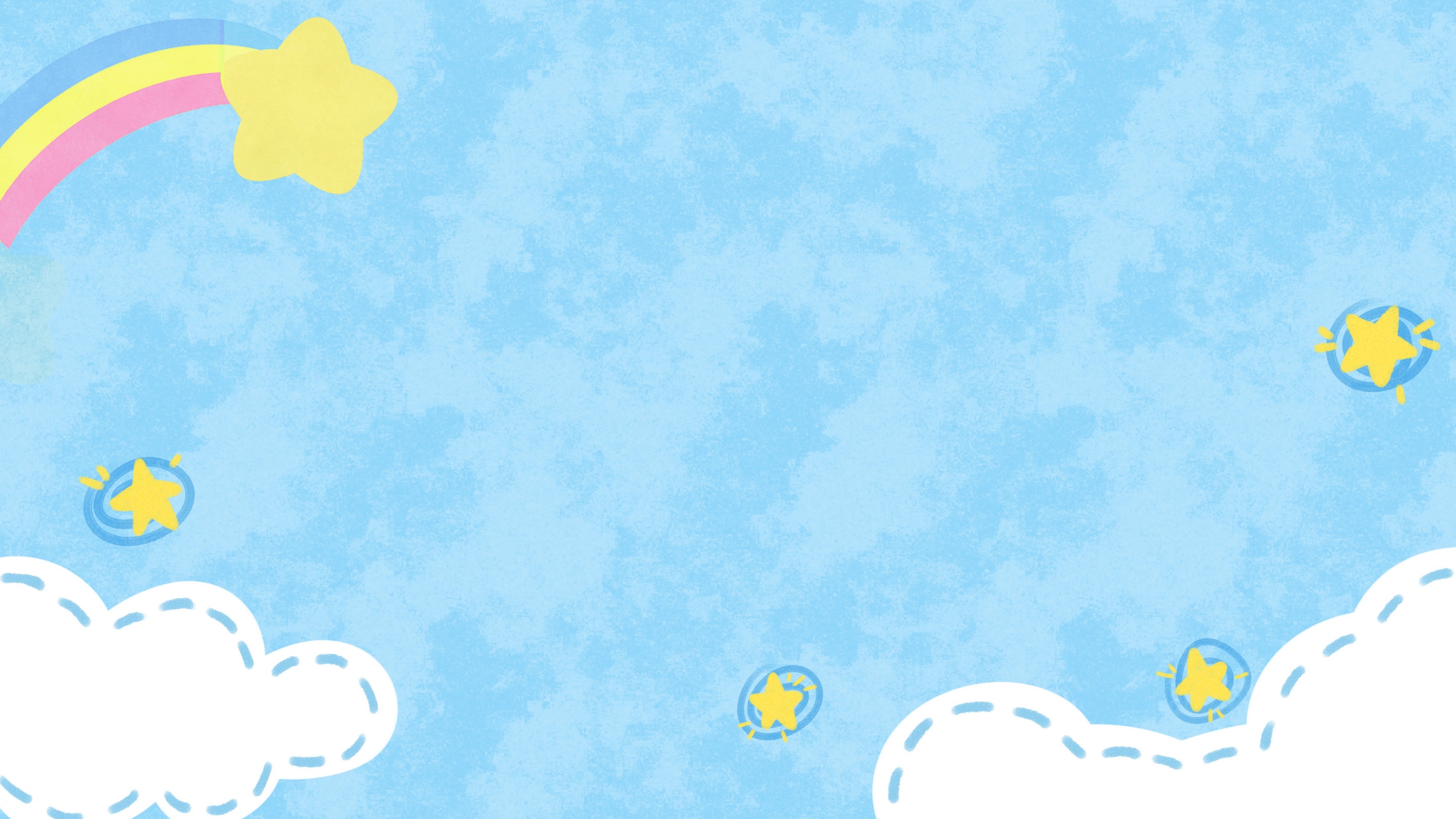 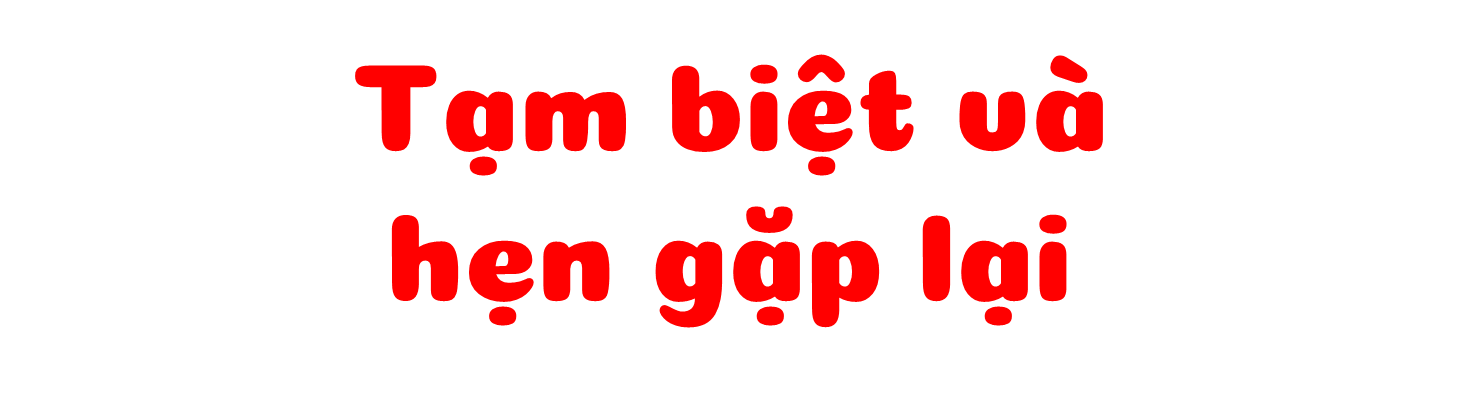 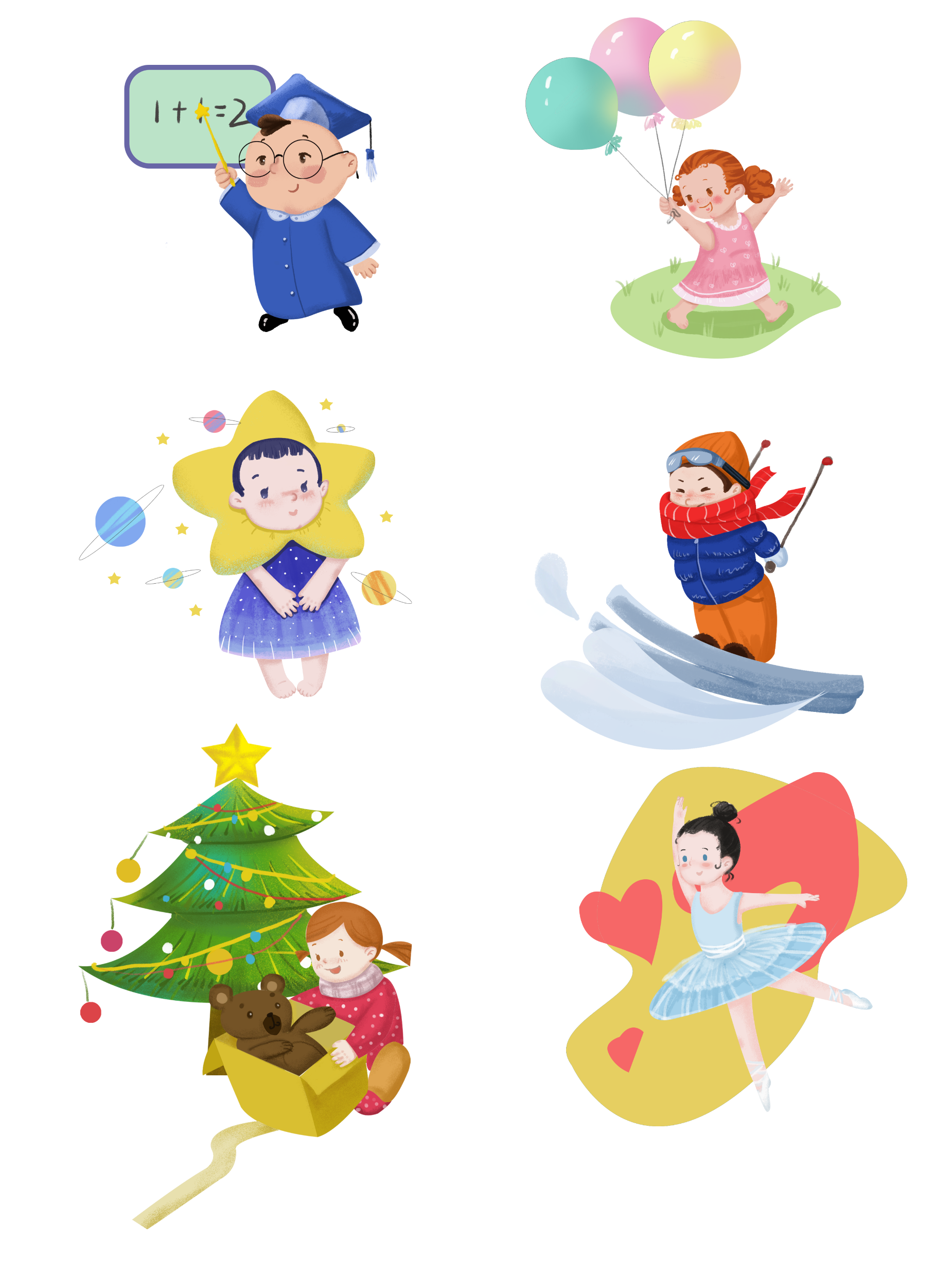